Announcements:
HW
Quiz
EECS 70A: Network Analysis
Lecture 3
4/7/2016
Review & agenda
Last lecture:
Examples
Power (sink/source)
Current (postive/negative)
Dependent sources
Resistors
Series
Parallel
Today
Examples (resistor circuits)
Kirchoff’s laws
Example applications of Kirchoff laws
4/7/2016
Resistors
Iab
Vab = Iab x R
a
+
R
Resistance units: Ohms [W]
-
b
4/7/2016
Generalize: N resistors in parallel
R2
R3
RN
R1
=
Req
R1 ǁ R2 is notation for “R1 in parallel with R2”
4/7/2016
Generalize: N resistors in series
R1
R2
=
Req
R3
RN
4/7/2016
Example problems
Solve for Req. (instructor).
R1
R2
R4
R3
4/7/2016
Example problems
Solve for Req. (students).
R1
R2
R3
R4
4/7/2016
Example problems
Solve for Req. (instructor).
R3
R4
R2
R6
R5
R1
4/7/2016
Example problems
Solve for Req. (instructor).
Emphasis: Nodes
R1
R2
R5
R4
R6
R3
R7
4/7/2016
Example problems
Solve for Req. (instructor).
Emphasis: Nodes
R1
R2
R3
R4
R5
R6
R7
4/7/2016
Voltage divider
Derivation:
R1
+
-
Vin
R2
Vout
Why important?
Concept of source/load. (Thevenin…)
4/7/2016
Source/load
Rsource
Vsource
+
Rload
-
Derivation:
Case 1:
Thevenin Thm:
Any circuit can be 
represented by this 
equivalent circuit.
Case 2:
We say Rload “loads down” the source.
4/7/2016
“Brownout”
Rsource
Itotal
IN
I2
I1
I3
+
1.5 V
-
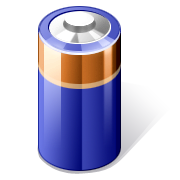 Battery/light bulbs
4/7/2016
“Fanout”
4/7/2016
Questions?
4/7/2016
Notation: one element
Iab
Vab = Iab R1
a
+
R1
Vab is the voltage drop from a to b.
-
b
Textbook chapter 2 notation:
I
V1 = I R1
+
R1
In chapter 2, text does not label each node.
V1 is voltage drop across resistor 1.
V1
-
4/7/2016
Notation: two elements in series
Textbook chapter 2 notation:
a
i
i
+
R1
V1
R1
-
i
i
b
+
R2
R2
V2
-
i
i
c
c
Vab is the voltage drop across resistor 1
V1 is the voltage drop across resistor 1
4/7/2016
Letters and numbers
Both can be used to label nodes, resistors, voltages, currents, etc.
a
CIRCUIT
1
CIRCUIT
i
i
R
R
b
2
Vab is the voltage drop across resistor 1
V12 is the voltage drop across resistor 1
4/7/2016
Chapter 2 notation
Textbook chapter 2 notation:
1
i
CIRCUIT
CIRCUIT
i
+
R
R
V1
-
2
V1 is the voltage drop across resistor 1
V12 is the voltage drop across resistor 1
4/7/2016
Questions?
4/7/2016
Kirchoff’s current law
You have already seen:
i1=i2+i3
i2
i1
Like water in a river…
i3
More generally:
Sum of currents entering node = sum of currents leaving node.
Stated as Kirchoff’s current law (KCL):
Current entering a node: in positive
Current leaving a node: in negative
4/7/2016
KCL examples
Find a relationship among i1,i2, i3,i4 (instructor)
i1
i2
i3
i4
Find a relationship among i1,i2, i3,i4 (students)
i2
i3
i1
i4
4/7/2016
KCL examples
Find a relationship among i1,i2, i3,i4… (instructor)
i2
i1
i3
i8
i4
i5
i7
i6
4/7/2016
KCL examples
Find a relationship among i1,i2, i3,i4… (instructor)
i1
i3
i2
i8
i4
i7
i5
i6
4/7/2016
KCL examples
Find a relationship among i1,i2, i3,i4… (students)
i2
i3
i1
i4
4/7/2016
KCL examples
Find the # of nodes in this circuit. (Instructor)
Find is i1 thru i9 in this circuit. (Instructor) Hint: Apply KCL at each node.
3 A
i6
i7
i8
i9
i5
2A
i4
5 A
2A
i1
i2
i3
4/7/2016
Find the # of nodes in this circuit. (Instructor)
Find is i1 i2 & i3 in this circuit. (Instructor) Hint: Apply KCL at each node.
KCL examples
i3
i2
i1
3 A
2 A
2i2
4i1
4/7/2016
Find the # of nodes in this circuit. (students)
Find is i1 & i2 in this circuit. (students) Hint: Apply KCL at each node.
KCL examples
i1
5 A
5 A
5 A
5 A
i2
2i1
3A
4/7/2016
Questions?
4/7/2016
Voltage addition in circuits
From lecture #2:
a
1
b
2
c
Vac=Vab+Vbc
Vab = “voltage drop” across element # 1
Vbc = “voltage drop” across element # 2
4/7/2016
Closing the loop:
a
Vac=Vab+Vbc
1
b
2
Vab = “voltage drop” across element # 1
Vbc = “voltage drop” across element # 2
c
4/7/2016
Generalize loop to N-elements:
Vay=Vab+Vbc+Vcd+…+Vxy
a
1
2
b
Vab = “voltage drop” across element # 1
Vbc = “voltage drop” across element # 2
c
Vcd = “voltage drop” across element # 3
3
Vxy = “voltage drop” across element # N
d
x
N
y
4/7/2016
Kirchoff’s voltage law
around any closed loop.
voltage drops
4/7/2016
Questions?
4/7/2016
Symbol library
Iab
I=5 A
+
+
a
+
a
-
-
b
b
-
a
b
4/7/2016
Symbol library
+
+
-
-
2
4/7/2016
Symbol & circuit library
4/7/2016